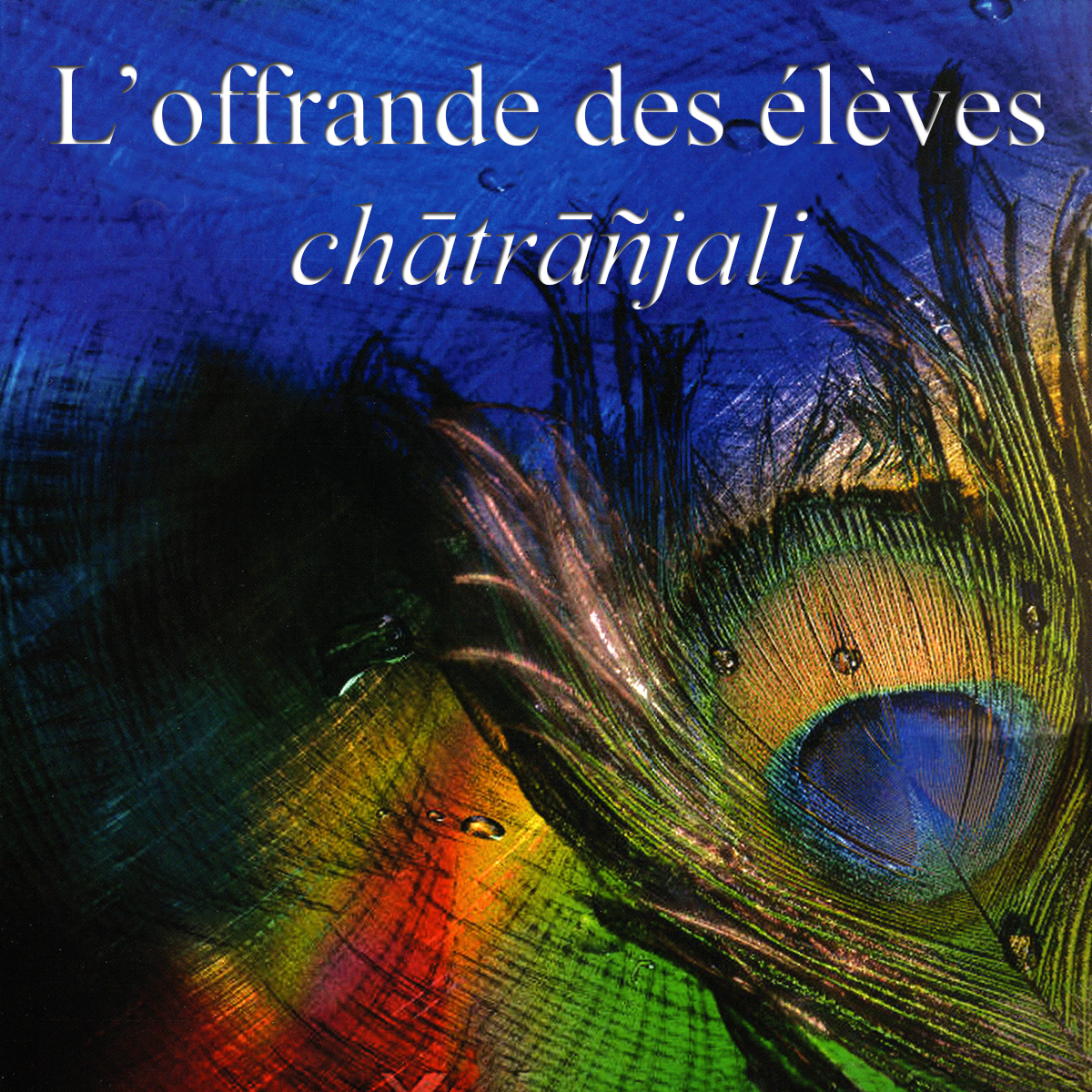 Pièce de théâtre en hindi de Dharamvir Bharati (1926-1997)
अन्धा युगL’Époque aveugle
2
14/05/2008
Traduction française et lecture de la scène 1
Muriel Calvet, Jacqueline Cassé, Annie Heulin et Claire Vincent

Présentation : Guy Vincent et Jyoti Garin

À  Aix-en-Provence, le 14 mai 2008
3
14/05/2008
धर्मवीर भारती Dharamvir Bharati (1926-1997)
4
14/05/2008
Ses écrits célèbres
Le septième cheval du soleil, सूरज का सातवाँ घोड़ा, sūraj kā sātavā(n) ghoṛā, roman

Kanupriya, कानुप्रिय, kānupriya, recueil de poèmes à la gloire de Krishna

L’époque aveugle, अन्धा युग, andhā yug, théâtre (1955)


Thème privilégié : défense des valeurs humaines
5
14/05/2008
Le cadre
Fondée sur un épisode de la grande guerre mythologique du Mahābhārata, la pièce commence le dernier soir de la bataille de Kouroukchetra et se termine par l’instant du départ de Krishna pour « son ultime voyage dans la lumière ».


Chaque acte de violence rabaisse inévitablementla société dans son ensemble.
6
14/05/2008
Les personnages
Le camp des Kaurava
Le camp des Pandava
Dhritarachtra, le roi aveugle
Mata Gandhari, la reine
Sandjay, le cocher du roi et le narrateur
Vidour, le frère cadet du roi et son ministre
Kripatcharya, le chapelain royal
Drona, brâhmane et maître d’armesdes Kaurava et des Pandava
Achvatthama, fils de Drona
Youyoutsou, frère de Douryodhana
Garde 1
Garde 2
Le mendiant muet
Le vieux mendiant
Krishna, le Seigneur
Youdhichtir, le frère ainé des Pandava et neveu de Dhritarachtra et de Gandhari (Kaurava)

Vyasa
Balarama, frère de Krishna
7
14/05/2008
Déroulement de la pièce
7 tableaux peints en camaïeu

Prologue : Invocation et annonce

Scène 1 : La cité des Kaurava
Scène 2 : Le réveil de la bête
Scène 3 : La demi-vérité d’Achvatthama

Interlude : Des plumes, des roues et des bandeaux

Scène 4 : La malédiction de Gandhari
Scène 5 : La victoire, une série de suicides

Épilogue : La mort du Seigneur
8
14/05/2008
Lecture de la scène 1 (extrait)
Muriel Calvet, Jacqueline Cassé, Jyoti Garin,Annie Heulin et Claire Vincent




Nous vous souhaitons une belle écoute !
9
14/05/2008
L’époque aveugle – Scène 1
La cité des KauravaAprès trois coups de trompette

Chant narratif
Brisée, l’éthique a volé en éclatsLes deux clans l’ont briséeLes Pandava, un peu moins, les Kaurava, un peu plus.Ce bain de sang, quand va-t-il cesser ?C’est une guerre étrange, la victoire n’est à personnePour les deux clans, c’est perte sur perteLe trône de l’Époque est occupé, vain ornement, par des aveugles.Dans les deux clans, la clairvoyance a perdu.Dans les deux clans, l’aveuglement a gagné :L’aveuglement de la peur et l’aveuglement de l’amour des parents.L’aveuglement des privilèges a gagné !Le beau, le juste, ce qu’il y avait de plus tendre…Ont perdu… l’époque dvāpar s’en est allée.
Le rideau commence à se lever
10
14/05/2008
Au lever du rideau, la scène est vide.De droite et de gauche, arrivent deux gardes avec des lances et des boucliers.Ils marchent de long en large en maniant leurs armes.
Garde 1	Nous sommes fatigués,mais nous continuons à monter la garde en déambulantdans cette galerie déserte.
Garde 2	Dans cette galerie déserteincrustée de pierres précieusesoù dans une insouciante gaietéflânaient, telles des effluves parfumés,les belles-filles des Kaurava…Aujourd’hui, elles sont veuves.
Garde 1 	Nous sommes fatigués, non pas parce que,quelque part dans les combats, nous aussinous avons déployé nos forces.Nous n'étions que des gardes.Durant ces dix-sept jours de bataille palpitante,nos lances,nos boucliers,nous ont été inutiles :ils sont restés à peser sur nos bras tel un fardeau.Nous n'étions que des défenseurs,mais rien n’était digne d’être défendu.
11
14/05/2008
Garde 2	Rien n’était digne d’être défendu…Voilà les mœurs d'un vieillard aveugledont la progéniturea proclamé les terribles batailles.Un vieillard dont l’aveuglement, l’éthique, telle une courtisane au corps déchu,a contaminé même les sujets.Ces mœurs aveugles,cette éthique malade,ils ont été défenduspendant dix-sept jours.
Garde 1	Voilà ce qui nous a fatigués !Nos efforts étaient vains.Notre loyauté, notre témérité, notre labeur,notre existence même n’avaient pas de sens,aucun sens.
Garde 2	Aucun sens,pas de sens.
12
14/05/2008
Garde 2	Dans les galeries vaineset désertes de la vie,à force de monter la garde,maintenant nous sommes fatigués, maintenant nous sommes épuisés.
Muets, ils reprennent leur déambulation.Soudain la lumière baisse sur entend un bruit de tonnerre dans les coulisses.Un garde tend l'oreille, la main en visière, il tourne son regard vers le ciel.
Garde 1	Entends-tu ?Quel est ce bruit si terrifiant ?
Garde 2	Pourquoi cette soudaine obscurité ?Regarde donc, Vois-tu quelque chose ?
Garde 1	Jusqu'où peut voir le sujet d'un roi aveugle ?On ne distingue rien.Oui, c'est peut-être un nuage.
Le deuxième garde s'approche. Il regarde et lui aussi est terrifié.
Garde 2	Ce n'est pas un nuage.Ce sont des vautourspar centaines, par milliers,aux ailes déployées…
Au bruit des ailes, la scène s'obscurcit encore.
13
14/05/2008
Garde 1	Regarde !Le ciel tout entier de la cité des Kaurava,les vautours l'ont envahi.
Garde 2	Baisse-toi, Baisse-toi !Sous les boucliers, cache-toi !Ce sont des charognards,ces vautours sont affamés !
La lumière revient peu à peu.
Garde 1	Tiens, ils font demi-tour vers Kouroukchetra !
Les coups de tonnerre s'éloignent.
Garde 2	Comme si la morts'était écartée…
Garde 1	Quel funeste présage… C’est terrifiant !Qui sait ce qui va advenir d'ici demain dans cette cité ?
Vidour entre côté cour.
Garde 1	Qui va là ?
14
14/05/2008
Vidour	C'est moi, VidourDhritarachtra a-t-il vu ?A-t-il vu cette scène terrifiante ?
Garde 1	Comment pourrait-il voir ?Il est aveugle.A-t-il déjà puvoir quelque chosejusqu'à maintenant ?
Vidour	Je vais le rencontrer.Le présageest terrifiant !Qui sait quelles nouvellesSandjay va apporter aujourd’hui…
Les gardes s'en vont. Vidour est debout. Il reste immobile, plongé dans ses pensées.Le rideau du fond de scène se lève.
Chant narratif
Pas de nouvelles du champ de bataille de Kouroukchetra.Ce qui reste de l’armée des Kaurava, a-t-elle gagné ou perdu ?Qui sait sur quels cadavres va fondrece nuage de vautours, de charognards affamés ?Dans la salle d’audience, on dirait un  silence des champs de crémations.Décharnée, Gandhari est assise, la tête baissée.Sur le trône, Dhritarachtra est assis, muet.Sandjay n'a encore rapporté aucune nouvelle.
15
14/05/2008
Au lever de rideau, le quartier des femmes. Gandhari est assise sur un tabouret sur une natte déroulée.Dhritarachtra est assis sur un petit trône, plongé dans ses pensées. Vidour s'avance vers lui.
Dhritarachtra	Qui est-ce ? Sandjay ?
Vidour	Non, c'est VidourMaharadj.Aujourd'hui, toute la ville est en émoi.Les quelques habitants qui sont restésdans le royaume des Kaurava, le regard fixe,attendentl’arrivée de Sandjay.
Attendant quelques instants la réponse de Maharadj.
Vidour	Maharadj,pourquoi êtes-voussi taciturneMata Gandhari aussi a fait vœu de silence.
Dhritarachtra	Vidour,dans ma vie, pour la première fois, le doute m'envahit.
Vidour	Le doute ?Ce qui vous envahit aujourd'hui,il y a bien des années que d'autres l'ont ressenti.
16
14/05/2008
Dhritarachtra	Mais tu ne m'en as jamais parlé auparavant !
Vidour	Bishma l’avait dit,Le maître Drona l’avait dit.Dans cette même salle d’audience,Krishna était venule dire :« Ne brise pas l’éthique.L’éthique briséeest tel un python blessé, qui dans ses spires enroule le clan des Kaurava,et le brise comme du bois sec. »
Dhritarachtra	Toi, Vidour, tu ne peux pas comprendre.Je suis né aveugle.Comment aurais-je pu connaître les règles éthiques de la société ?
Vidour	Comme vous l’avez fait, malgré votre cécité,pour ce monde.
17
14/05/2008
Dhritarachtra	Mais ce mondeétait lui-même né de mon aveuglement.Ce que j'avais appris grâce à mes seuls sens,cela seulement, fut pour moi le monde matériel.Dans mon obscurité profonde,à partir d’un point noir,mon cœur a développé tous mes sentiments.Toutes mes attitudes en étaient mues, mon amour, mes haines, ma morale, mes principes,voilà ce qu’était toute ma personnalité. Il n’y avait là aucun repère extérieur.  Les Kaurava sont nés de ma chair,eux seuls étaient mon ultime vérité. Seul l’attachement filial était ma morale,c’était mon éthique.
Vidour	Mais, depuis le tout premier jourCette vérité ultime,la force armée des Kaurava,s’est révélée un total mensonge.Depuis les dix-sept derniers jours,l’un après l’autre,l’anéantissement de toute une lignée,voilà les nouvelles que vous ne cessez d’entendre.
18
14/05/2008
Dhritarachtra	Mais pour moi, toutes ces nouvelles étaient sans véritable signification.Je suis né aveugle.Je ne peux qu’entendre.Sandjay ne me donne que des mots…Et les images dessinées dans mon esprit à partir de ces mots,jusqu’à maintenant, j’y suis resté étranger.Il ne m’est pas possible d’imaginercomment de la poitrine blessée de Douchassan,le sang peut bouillonner.Comment, le cruel Bhim,le recueillant dans le creux de sa main,aurait pu y tremper ses lèvres.
Gandhari	Mettant ses mains sur ses oreilles.Ah Maharadj,ne répétez pas cela !Je ne pourrai le supporter.
Dhritarachtra	Aujourd’hui, je suis conscient qu’en dehors de mes limites personnelles aussi,la vérité existe.Aujourd’hui, j’en suis conscient…
19
14/05/2008
Dhritarachtra	Soudain, j’ai l’impression qu’un barrage a cédé.Rugissant sur des milliers de miles,avalant de ses vagues, telles des langues,mon univers personnel, fictif et limité,un océan a fait irruption dans mon esprit.Tout a été balayé : mes valeurs individuelles,ma foi, mes ignorantes croyances.
Vidour	Ce que la douleur,la défaitedonne à connaître,cela donnera de la force.
Dhritarachtra	Mais ce savoirN’a apporté que l’épouvante, Vidour.Pour la première foisdans ma vie,aujourd’hui le douteme pénètre.
20
14/05/2008
Vidour	Si la crainte est là,alors le savoir est incomplet encore.Le Seigneur l’a dit :Le savoir qui n’est pas soumisest incomplet.Fais-moi l’offrande de ton espritet libéré de la crainte,tu me trouveras.En cela, il n’y a pas de doute.
Gandhari	Emportée.Justement, il y a un doute !Peut-être pas pour les autres,mais pour moi, si.« Offre-moi ton cœur et ton esprit. »Il a dit ça,celui qui, blessé par les flèches de Bhishma,avait perducœur et esprit ?Il a dit ça,celui qui ne cesse de transgresser les règles éthiques,encore et encore ?
21
14/05/2008
Dhritarachtra	Calme-toi, calme-toi,Gandhari, calme-toi.N'accuse personne.J'étais aveugle…
Gandhari	Mais moi, je n'étais pas aveugle.Je le connaissais bien ce monde superficiel.Ordre, moralité, éthique, ce ne sont là que simples décorsMaintes fois, je l’ai vu…Au moment de prendre une décision, le discernement et l'éthiquese sont toujours avérés inutiles.Quelque part en nous,tous, nous avons une part obscure.L'animal barbare, l'animal aveugle se terre là,maître de notre discernement.Moralité, éthique, détachement, soumission à Krishna…Nos instincts aveugles ne sont que les vêtements d'apparat. Dans leur étoffe, la place des yeux reste cousue.Je détestais ce décorum mensonger !C'est pourquoi j'avais volontairement poséun bandeau sur mes yeux…
22
14/05/2008
Vidour	Tu es devenue amère,Gandhari !Le deuil de la perte de tes filst’a affaiblie.Mais c'est toi qui avais dità Douryodhan…
Gandhari	J'avais dit à Douryodhan :Ô imbécile,  là où règnera l'Ordre,là sera la victoire !Mais l’Ordre n'était dans aucun camp ! Ils étaient tous livrés à des instincts aveugles.Celui que tu appelles « Seigneur »,à son bon vouloir,celui-là a changé la règle éthique en sa faveur.C'est un imposteur !
Dhritarachtra	Calme-toi Gandhari.
Vidour	Voilà que l’amer désespoir te fait perdre la foi.Pardonne-moi, Seigneur !Cette amère mécréance aussi, accepte-la à tes pieds !Tu accueilles la foi,qui donc va accueillir la mécréance ?
23
14/05/2008
Vidour	Pardonne-moi, Seigneur !Depuis la perte de ses fils,Mata Gandhari est affaiblie.
Gandhari	Ne m'appelle pas Mata, « mère ».Celui que tu appelles « Seigneur »,lui aussi, m'appelle « Mata ».Ce mot, tel un glaive de feu,me transperce.En dix-sept jours,tous mes fils, l’un après l'autre, ont été tués.De ces mains,j’ai enlevé les bracelets des poignetsde leurs épouses, telles des fleurs.Avec le rebord de mon sari,j’ai essuyé leurs marques de vermillon.
Dans les coulisses
	Victoire !Victoire à Douryodhan !Victoire à Gandhari !Que le bien soit !Que le bien soit pour le protecteur des hommes, Dhritarachtra !
24
14/05/2008
Dhritarachtra	Regarde, regarde Vidour si Sandjay est arrivé...
Gandhari	Il a gagné,mon fils Douryodhan ! Je l'avais prédit.Il gagnera certainement aujourd'hui.
Un garde entre.
Le garde	Un mendiant est là, Maharadj !
Le mendiant entre. C'est un vieux mendiant.
Vidour	Un mendiant ?Au front noble,aux cheveux blancset aux bras qui touchent les genoux ?
Le mendiant	Je suis cet avenirqui s’est avéré mensonger aujourd’huidans la cité des Kaurava.J'avais mesuré le mouvement des étoiles.Je l’avais calculé.De la destinée de l’homme,j’avais étudié les caractères non inscrits.J’étais l’astrologue d’un pays lointain.
25
14/05/2008
Dhritarachtra	Je me souviens,tu avais dit, le conflit est inévitablecar c’est de lui que proviendra la victoire du clan des Kaurava.
Le mendiant	En effet, je suis celui-là,Mais aujourd'hui, ma science toute entière s’est avérée mensongère.Soudain, un hommeprodigieux est arrivé, qui s’est avéré plus puissant que le mouvement des astres.Sur le champ de bataille,il dit à Arjuna :« Je suis l’Au-delà.Fais ce que je te demande,la Vérité triomphera.Tiens la Vérité de moi, n’aies pas peur. »
Vidour	C’était le Seigneur !
Gandhari 	Certainement pas !
Vidour 	C’est Son mouvementqui englobe l’Histoire toute entière,le mouvement divin qui embrasse tous les mouvements des astres.
26
14/05/2008
Le mendiant	Je ne sais pas si c’est le Seigneur ou pasmais, ce jour-là, il a été prouvé quelorsqu’un homme,détaché, lance un défi à l’Histoire,ce jour-là, la trajectoire des astres est déviée.Sa lancée n’est pas prédestinée…à chaque instant, la décision humaine la fait ou la défait.
Gandhari 	Garde, donnez-lui une poignée de pierres précieusesTu as dit :« Douryodhan sera vainqueur. »
Le mendiant 	Je suis un simple avenir mensonger.En ce présent, ces parolesn’ont aucune valeur.Comme moi, qui sait combien d’avenirs mensongers,de rêves tombés,de principes épuisés,sont dispersés dans la cité des Kaurava,dans chaque ruelle.Gandhari est mèreet son amour maternel nous protège tous.
Le garde apporte des pierres précieuses.
	Victoire à Douryodhan !Victoire à Gandhari !
27
14/05/2008
Il part.
Gandhari 	Oui, la victoire est certaine.Si cet espoir est aveugle, alors qu’il le soit !Il gagnera, Douryodhan gagnera.
Le deuxième garde vient allumer les lampes.
Vidour 	Le jour a disparu…
Dhritarachtra 	MaisSandjay n’est pas arrivé.À cette heure-ci,tous les guerriersont dû se retirer dans leurs tentes…Qui a gagné ?Qui a perdu ?
Vidour 	Maharadj !Ne doutez point.La nouvelle qu’apportera Sandjay sera favorable.Mata, allez donc vous reposer maintenant.Les portes de la cité restent ouvertes. Sans fermer les paupières, elles guettent Sandjay. 
Vidour part d’un côté, Dhritarachtra et Gandhari, de l’autre.De nouveau, les gardes arpentent la scène.
28
14/05/2008
Garde 1	L’éthique !
Garde 2	La mécréance !
Garde 1	Le chagrin de la perte des fils !
Garde 2	L’avenir !
Garde 1	Làce sont les ornements de la vie des rois.
Garde 2	Celui que tous ces gens-là appellent « Seigneur »,Il les prend tous en charge !
Garde 1	Mais, la vie, la nôtre,passée dans ces couloirs déserts… 
Garde 2	Qui va la prendre en charge ?
Garde 1	Nous n’avons pas franchi l’éthiquecar nous n’avions aucune éthique propre.
Garde 2	Jamais la mécréance ne nous a titilléscar nous n’avions aucune croyance profonde.
Garde 1	Nous n'avons pas subi de deuil.
Garde 2	Nous n'avons pas connu de douleur.
29
14/05/2008
Garde 1	Comme ces galeries désertes, cette vie de service aussi a fait son temps.
Garde 2	Parce que nous étions des serviteurs.
Garde 1	Nous ne faisions qu’exécuter les ordres du roi aveugle.
Garde 2	Nous n’avions jamais d’avis personnel, aucune initiative personnelle.
Garde 1	C'est pourquoi dans cette galerie désertique,sans but,sans but,nous avons toujours continué à déambulerde droite à gaucheet de gauche à droite.
Garde 2	Même après la mort,dans les galeries de Yama, nous continuerons toujours à déambulerde droite à gaucheet de gauche à droite.
Ils marchent et disparaissent dans les coulisses.La scène s'obscurcit pendant que le rideau tombe.
30
14/05/2008
Chant narratif
Dans cette cité proche de la défaite, toutes les traditions se sont corrompues peu à peu,un crépuscule de défaite, de terreur et de doute règne...Ces galeries désertes sont plongées dans l’obscuritéoù l’Avenir, tel un vieux mendiant félon, erre, la main tendue, quémandant une bouchée.Seuls demeurent deux lueurs évanescentes : l’étroitesse de la vision aveugle du roiet l’espoir aveugle de Mata Gandhari.Sandjay, qui a reçu le don,il est immortel et atteindra la rive.Celui qui, doué de la vision divine, voit tout, comprend tout,celui-là dira toute la vérité au roi aveugle.Celui qui est libre de la crainte des armes célestes de Brahmacelui qui est libre de tourments et de doutes,même lui, Sandjay, plongé dans cette nuit de l’attachementerre,qui sait sur quel chemin d’épines…
31
14/05/2008
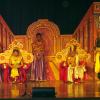 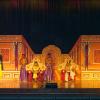 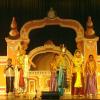 http://www.opjms.edu.in/photogallery/?level=album&id=5
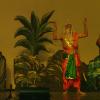 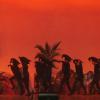 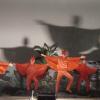 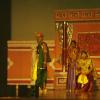 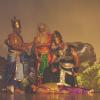 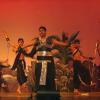 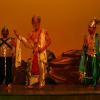 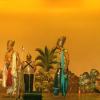 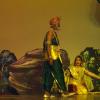 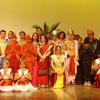 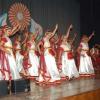 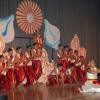 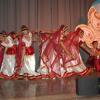 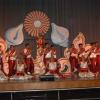 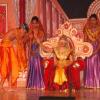 32
14/05/2008
Notre site web : https://www.chatranjali.frLe site web de Guy Vincent : http://www.utqueant.org
33
14/05/2008
34
14/05/2008